Д  е  к  о  р
Декор — система украшений изделия. Декор служит средством зрительного объединения предметов в ансамбль 


фр. Decoro — украшаю (франц. décor, от лат. decoro — украшаю), система украшений изделия 


Применять декор можно во всех блюдах, и главное только подобрать правильно, что лучше будет смотреться в данном блюде
А    П    Е    Л    Ь    С    И    Н
Апельсин нарезаем на слайсере, выставляем размер ножа на 2,5. полуфабрикаты выкладываем на пергаментную бумагу и размещаем на противне. Пароконвектомат ставим на 140 градусов, время 40минут. Запекаем и декор готов
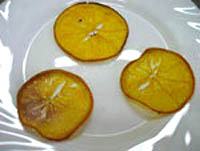 К    А    Р    Т    О    Ф    Е    Л    Ь
Очищенный картофель нарезаем на слайсере, 
выставляем размер ножа на 2,5 мм
Веточка кензы или петрушки выкладывается на одну полоску
картофеля, 
а второй накрываться сверху, полуфабрикаты выкладываем на пергаментную бумагу и размещаем на противне
 Пароконвектомат ставим на 140 градусов, время 40 минут
 Запекаем и декор готов
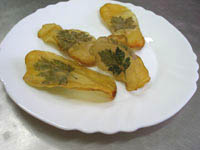 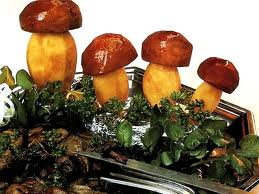 М    О    Р    К    О    В    Ь
Очищенную морковь нарезаем на слайсере, выставляем размер ножа на 2,5 
Полуфабрикаты выкладываем на пергаментную бумагу и размещаем на противне 

Пароконвектомат ставим на 140 градусов, время 40 минут Запекаем и декор готов
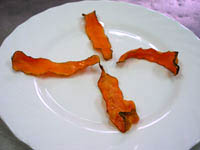 Я     Б    Л    О    К    О
Очищенное яблоко нарезаем на слайсере, выставляем размер ножа на 2,5. 
полуфабрикаты выкладываем на пергаментную бумагу и размещаем на противне Пароконвектомат ставим на 140 градусов, время 40 минут 
Запекаем и декор готов
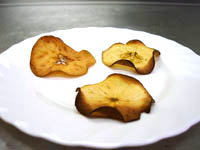 Красиво украшенные блюда пробуждают аппетит и вызывают восторг
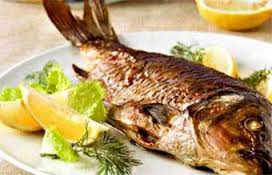 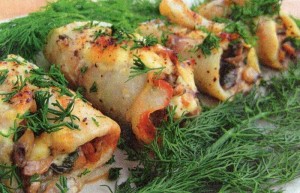 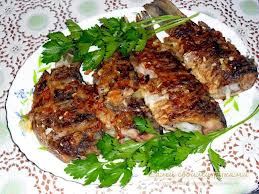 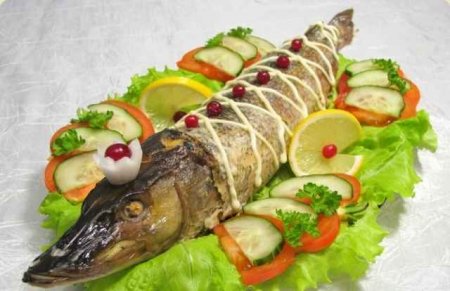 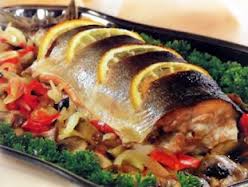 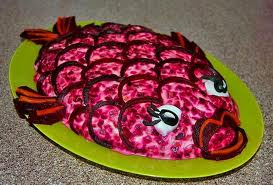 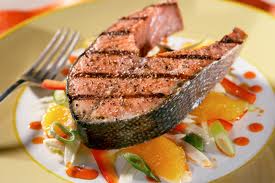 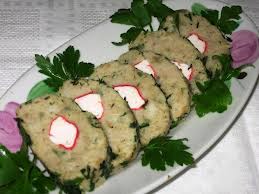 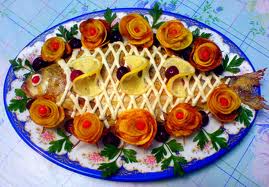